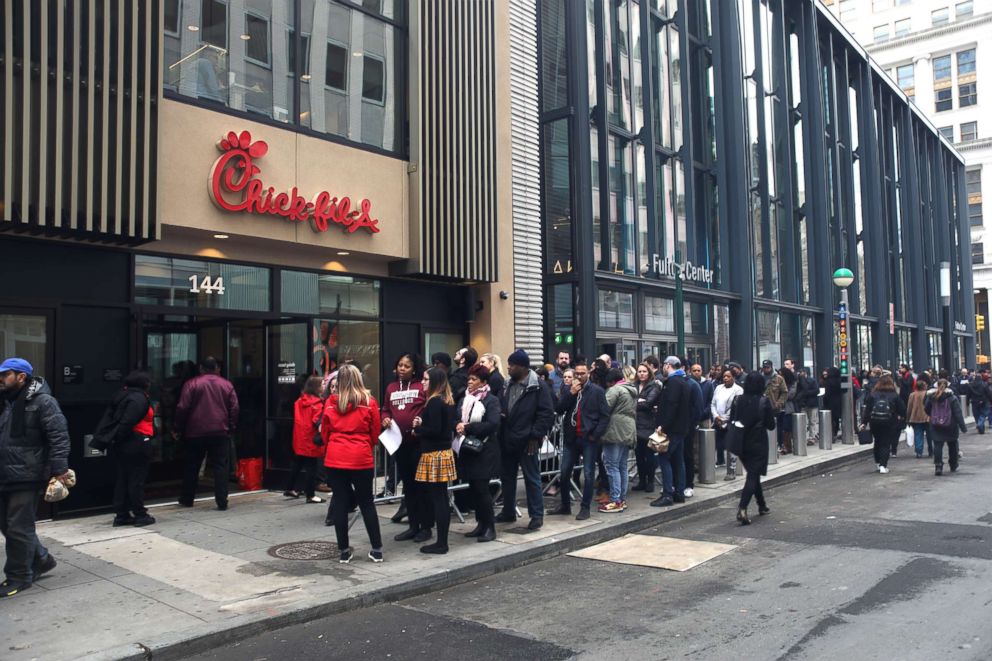 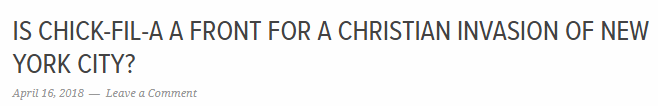 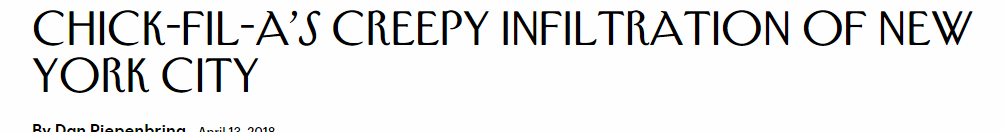 From: https://abcnews.go.com/US/worlds-largest-chick-fil-opens-york-city/story?id=54123374
两条道路：以利亚与假先知

（林后四：6 - 11）
故事背景
亚哈王娶耶洗别，全面引进迦南偶像


奉养偶像假先知，遭神惩罚遇大旱灾


以利亚奉神差遣，迦密山挑战假先知


各自设坛求显灵，天降奇火显明真神
两条道路
假先知			  以利亚
	
	代表恶势力			倚仗耶和华

	 来势汹汹			 势单力薄

	 一败涂地			 凯旋而归
那吩咐光从黑暗里照出来的神，已经照在我们心里，叫我们得知神荣耀的光显在耶稣基督的面上。我们有这宝贝放在瓦器里，要显明这莫大的能力是出于神，不是出于我们。我们四面受敌，却不被困住；心里作难，却不至失望；遭逼迫，却不被丢弃；打倒了，却不至死亡。身上常带着耶稣的死，使耶稣的生也显明在我们身上。因为我们这活着的人是常为耶稣被交于死地，使耶稣的生在我们这必死的身上显明出来。（林后四：6-11）
一.基督徒面临的挑战–世界的围困
那吩咐光从黑暗里照出来的神，已经照在我们心里，叫我们得知神荣耀的光显在耶稣基督的面上。我们有这宝贝放在瓦器里，要显明这莫大的能力是出于神，不是出于我们。我们四面受敌，却不被困住；心里作难，却不至失望；遭逼迫，却不被丢弃；打倒了，却不至死亡。身上常带着耶稣的死，使耶稣的生也显明在我们身上。因为我们这活着的人是常为耶稣被交于死地，使耶稣的生在我们这必死的身上显明出来。（林后四：6-11）
硬性的逼迫，犹如真先知被杀害

无神论国家对基督徒的大肆打压

软性的逼迫，犹如假先知的泛滥

宗教自由之国对基督信仰的排挤

围困基督信仰的手段—占据校园

围困基督信仰的手段—掌控媒体
社会舆论以高雅之幌子推动目标


高雅口号：多元化（Diversity）


高雅口号：政治正确（Political Correctness）


高雅口号：包容（Tolerance）
理想理念—靠自己建立公平社会


没有生命的改变不可能达到理想


排斥神导致社会的“弯曲悖谬”


世界的围困严重伤害了基督信仰


“效法这个世界”不是一条出路
二.基督徒得胜的出路–世界的真光
以利亚因黑暗而沮丧求死


神给以利亚指出光明之路


我们的出路在于信靠真光
依靠真光得到盼望
那吩咐光从黑暗里照出来的神，已经照在我们心里，叫我们得知神荣耀的光显在耶稣基督的面上。我们有这宝贝放在瓦器里，要显明这莫大的能力是出于神，不是出于我们。我们四面受敌，却不被困住；心里作难，却不至失望；遭逼迫，却不被丢弃；打倒了，却不至死亡。身上常带着耶稣的死，使耶稣的生也显明在我们身上。因为我们这活着的人是常为耶稣被交于死地，使耶稣的生在我们这必死的身上显明出来。（林后四：6-11）
神让以利亚看到盼望所在


神的意念高过我们的意念


黎明之前总是越来越黑暗


光照在黑暗里，黑暗却不接受（不能胜过）光。（约翰福音一：5）


神从来没有停止祂的工作
依靠真光知晓责任
那吩咐光从黑暗里照出来的神，已经照在我们心里，叫我们得知神荣耀的光显在耶稣基督的面上。我们有这宝贝放在瓦器里，要显明这莫大的能力是出于神，不是出于我们。我们四面受敌，却不被困住；心里作难，却不至失望；遭逼迫，却不被丢弃；打倒了，却不至死亡。身上常带着耶稣的死，使耶稣的生也显明在我们身上。因为我们这活着的人是常为耶稣被交于死地，使耶稣的生在我们这必死的身上显明出来。（林后四：6-11）
谁是当今世代的以利亚？

基督徒当“像明光照耀”

常带着耶稣的死—效法基督的舍己

神的品格让人体验区别

使耶稣的生显明—以生命影响社会
要为神所用就必须常作准备

了解神的心意及撒旦的伎俩

只要心里尊主基督为圣，有人问你们心中盼望的缘由，就要常作准备，以温柔、敬畏的心回答各人。（彼前三：15）


从身边的人开始去履行责任
依靠真光经历能力
那吩咐光从黑暗里照出来的神，已经照在我们心里，叫我们得知神荣耀的光显在耶稣基督的面上。我们有这宝贝放在瓦器里，要显明这莫大的能力是出于神，不是出于我们。我们四面受敌，却不被困住；心里作难，却不至失望；遭逼迫，却不被丢弃；打倒了，却不至死亡。身上常带着耶稣的死，使耶稣的生也显明在我们身上。因为我们这活着的人是常为耶稣被交于死地，使耶稣的生在我们这必死的身上显明出来。（林后四：6-11）
我们无法胜任神托付的责任

神并非差遣以利亚孤军奋战

宝贝使不配的瓦器闪耀放光

我是世界的光。跟从我的，就不在黑暗里走，必要得着生命的光。（约八：12）

真光使我们不被围困所击倒
我们会因周遭的人而深感沮丧


艰难的环境是经历能力的机会


小弟兄依靠神经历能力的见证


依靠真光的盼望、责任、能力


愿神帮助我们！